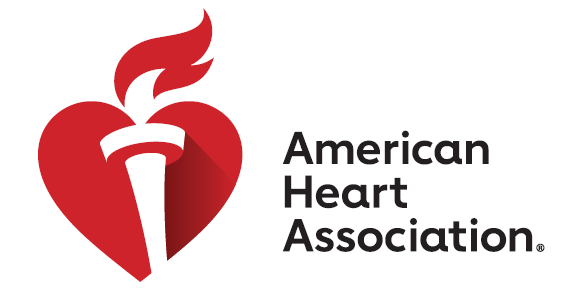 Congratulations on your Quality Achievement Award! Please use the instructions below to personalize and present your recognition video.

Add your facility name and picture on slide 4.
Delete this page.
File > Export > Make sure your presentation settings are "Full HD” and “Use Recorded Timings and Narrations” > Create Video
Present!
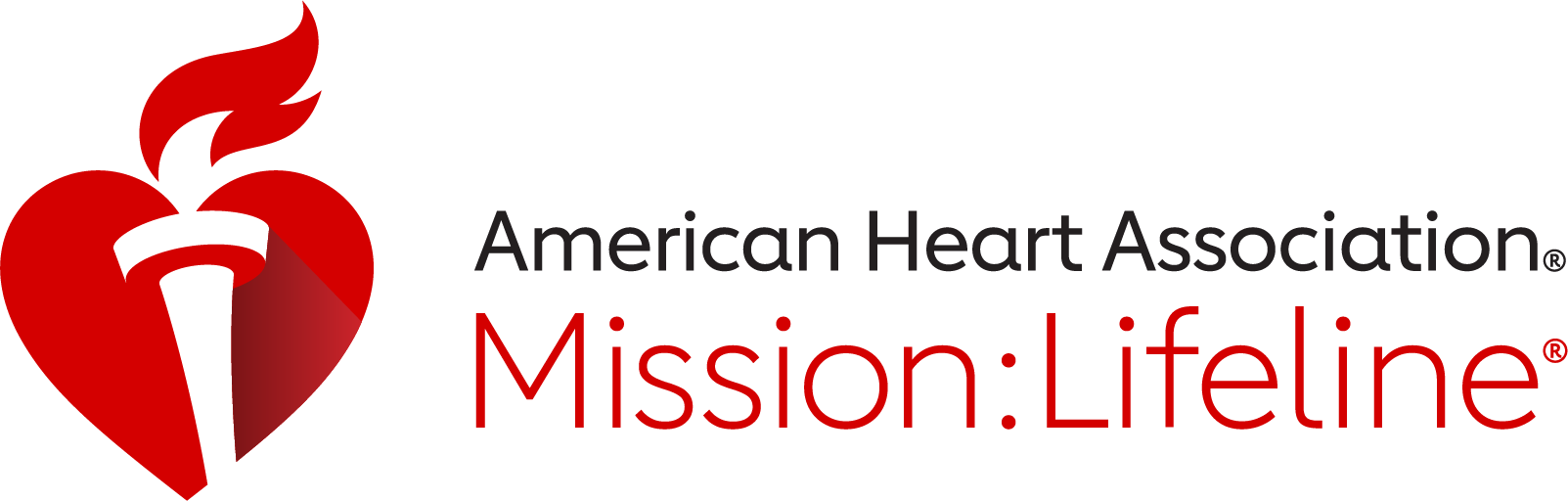 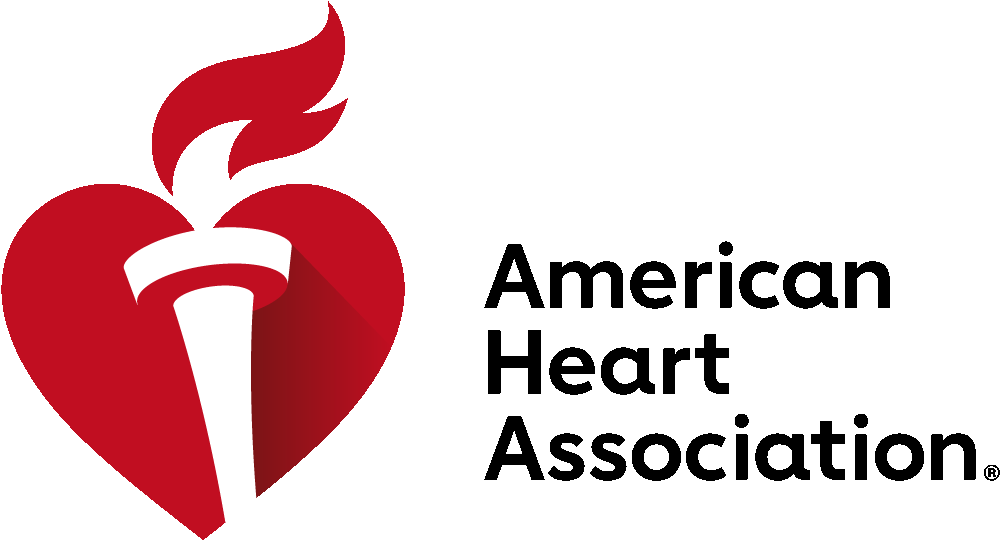 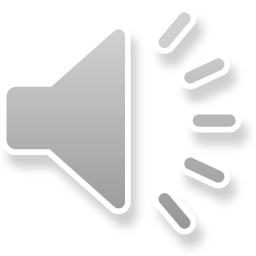 16 years ago, 
The American Heart Association® 
created 
Mission: Lifeline®, 
a national, community-based initiative to improve systems of care for patients with ST-elevation myocardial infarction (STEMI).
[Facility Name] is
committed to maintaining high standards for coordinating care among hospitals, EMS providers and other health care professionals.
Image from facility
This initiative focuses on streamlining and coordinating processes to speed the delivery of appropriate treatment in your community.
Because of consistent demonstrated success adhering to the latest treatment guidelines…
…and applying the most up-to-date evidence,
[Facility Name] has the tools and resources necessary to improve care and patient outcomes,
leading the way toward better health.
The American Heart Association®
thanks you for your participation and commitment to
 quality care.
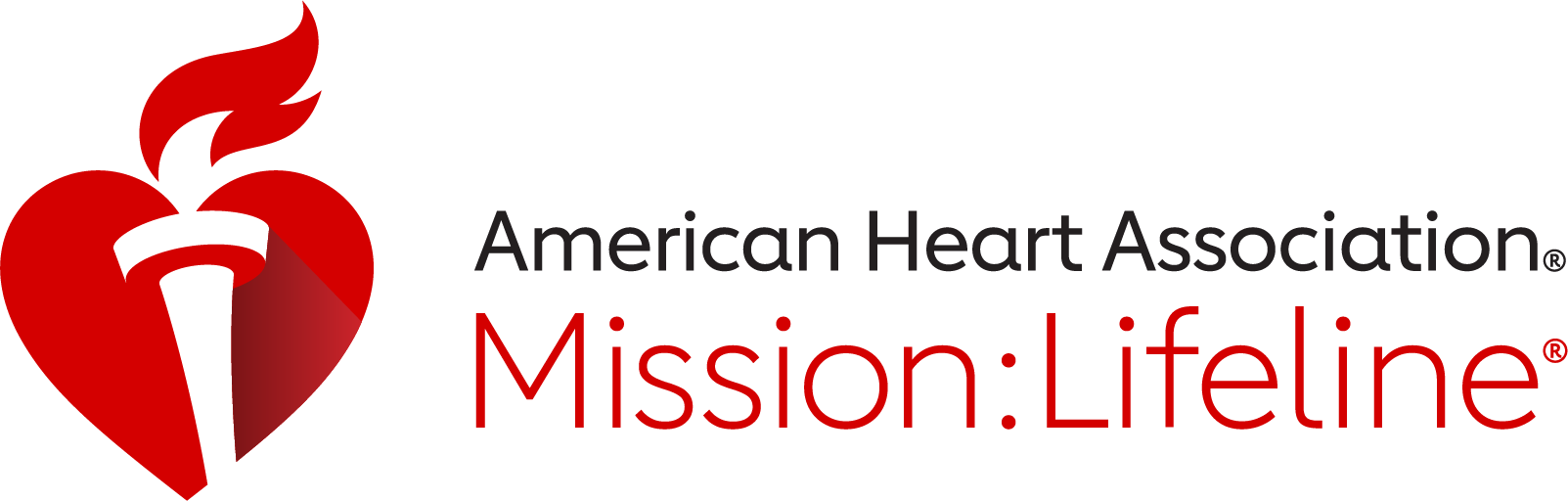 www.heart.org/quality